Unlocking Southern Africa Solar (USAS)USTDA Clean Energy Standards Program Workshop: Namibia
October 21, 2021
ABOUT POWER AFRICA
Power Africa is a U.S. Government-led partnership that brings together the collective resources of over 170 public and private sector partners to double access to electricity in sub-Saharan Africa. 


Power Africa’s goal is to add more than 30,000 megawatts (MW) of new electricity generation capacity and connect 60 million new homes and businesses to power by 2030.
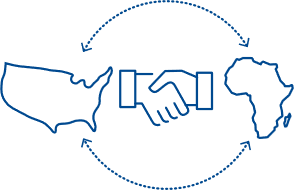 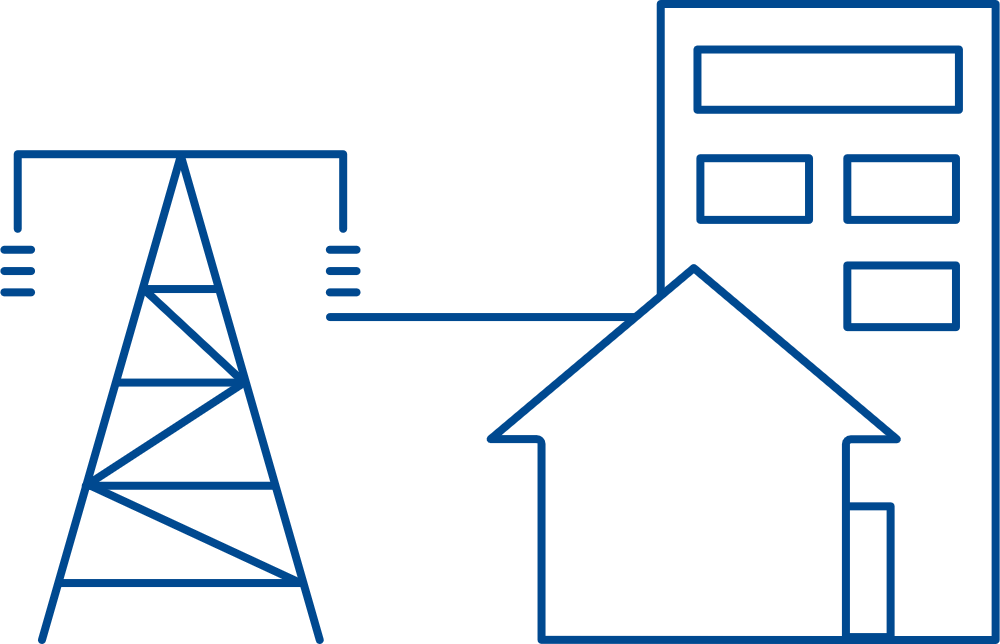 2
Power Africa’s support to advance mega solar in Namibia and Botswana
Power Africa’s Unlocking Southern Africa Solar (USAS) program will drive coordination among partners and provide technical support to governments to advance large-scale solar procurements.
Task 2: Performance of Technical Studies
Task 3: Strengthening Institutional Capacity
Identify technical and enabling environment challenges and needed solutions
Support enhancements to legal and regulatory frameworks
Support for establishment or strengthening of national procurement units
Capacity building on procurement design and implementation
Training to enhance capabilities of local staff across sector entities
Support pre-feasibility and feasibility studies for identified sites 
Technical studies related to plant and system designs, transmission requirements, grid integration, and other areas. 
Leverage partner resources to further assess economic and financial viability of large-scale procurements and social and environmental considerations
Task 1: Stakeholder Engagement
Build awareness and buy-in for Mega Solar priorities across region
Establish governance bodies for efficient decision-making and timely achievement of milestones
Coordination and facilitation of resource deployments among partners
Expand network of Mega Solar partners and resources to support governments
3
[Speaker Notes: Since neither Namibia or Botswana has a domestic power demand large enough to support a mega solar program exports in the region are critical.
Our concept analysis looked at market data, including the Southern Africa Power Pool Plan to understand how much demand there will be in SAPP over the medium and long term.
There is strong demand for power as countries grow, demand for electricity increases, and South Africa looks to retire its aging coal fleet.
The critical path will be improving the transmission network to enable power exports with minimal losses.]
Mega Solar
2 to 5 gigawatts (GW) of solar PV, CSP and storage projects over the next 20 years
Memorandum of Intent (MOI) signed by Minister of MME to:
Establish a high-level  Steering Committee to provide strategic direction and leadership of mega solar implementation, among other activities
Establish Technical Advisory Committee to provide recommendation to Steering Committee on priority actions to advance project implementation , among other activities
Develop a roadmap, to competitively tender solar energy at a large scale
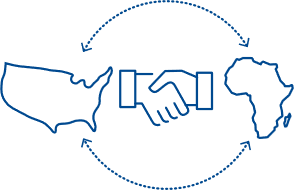 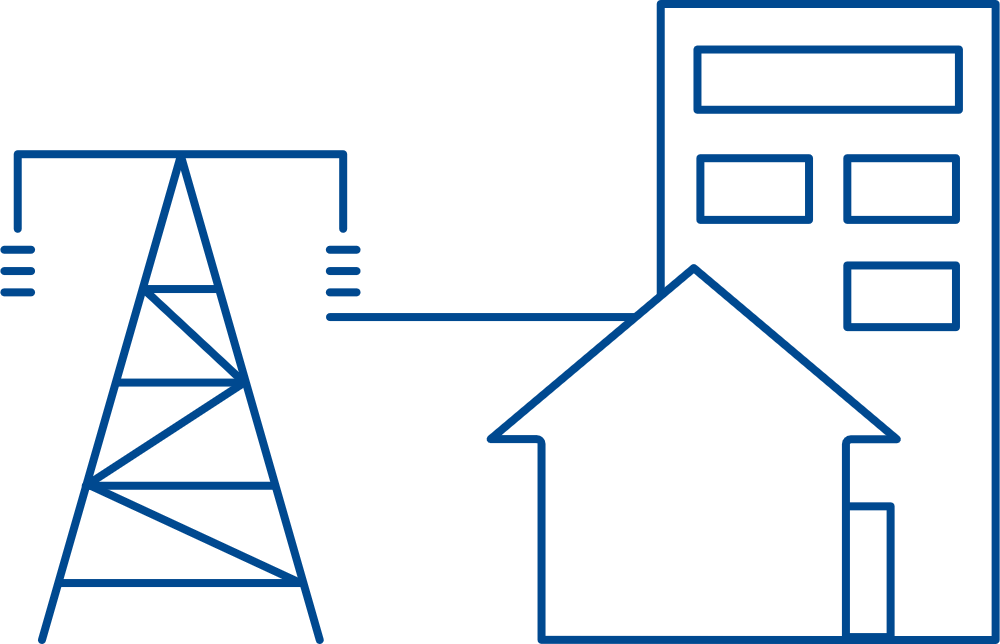 4
ONGOING PRIORITY ACTIONS AND OBJECTIVES
Large-Scale Solar Procurement Workshops in Namibia and Botswana
Roll-out Mega Solar Locally
Level-Set and Establish Buy-in Across Sector Entities In Each Country
Follow-on Procurement Training Sessions
Country-Level Governance Structures
Target Operational No Later Than September 30, 2021 (at least one country)
Support Governments and Donors with Bi-lateral Steering Committee
Outreach to Expand Mega Solar Partner Network
Outreach and/or active engagement with all Power Africa Government and DFI Partners
Ongoing Dialogues with SAPP, SACREEE, and RERA
Actively Pursuing Direct Collaborations with AFD, EU (Namibia and Botswana Delegations) and JICA (HQ RE IPP Survey)
Consultations with Governments to Confirm Approach to Country-Level Priorities and Related Timelines
In-country Missions May/June 2021
Agreement on governance structures approach and working group
Confirmation of Potential Sites for Development (2019 Concept Study and/or others)
Assessments of Land Considerations Locally
Government Inputs for Initial Timeline to Procurements
Approach for Partner Coordination and Near-term Resource Deployments to Support Governments
Completion of Technical Capacity Gap Assessments – Resource Need Identification
Completion of Mega Solar Resource Directory (Instruments for Governments and Private Sector)
Monthly Donor Coordination Calendar – Updates on Progress and Challenges 
Monthly Check-in With USG Missions
5
Large-Scale Solar Procurement Workshops in Namibia
Upcoming Workshop on battery energy storage system (BESS) November 2021 will discuss;
MEGA Solar Context/Background
Energy Storage as a catalyst 
Review Private Sector Business Model Options based on current Namibia BESS Draft Licensing/Rules
Applications within context of proposed rules
Asset Classification
BESS Contracting Mechanisms
Front of Meter
Behind the Meter
Corporate PPA’s
For more info on this event please email: eivanova@deloitte.com
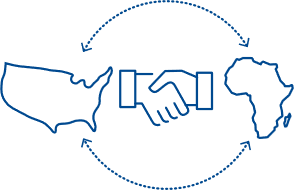 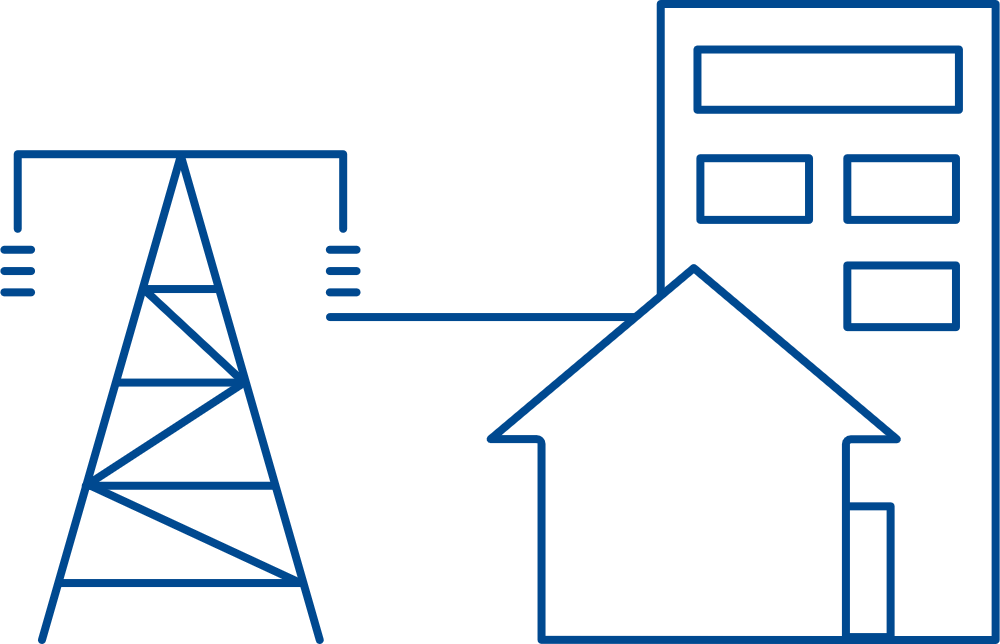 6
THANK YOU
Lauren K. Russell
Environment Officer
Power Africa Unlocking Southern Africa Solar
E:  lrussel@usaid.gov
John Lindsey
Chief of Party
Power Africa Unlocking Southern Africa Solar
E:  jolindsey@deloitte.com